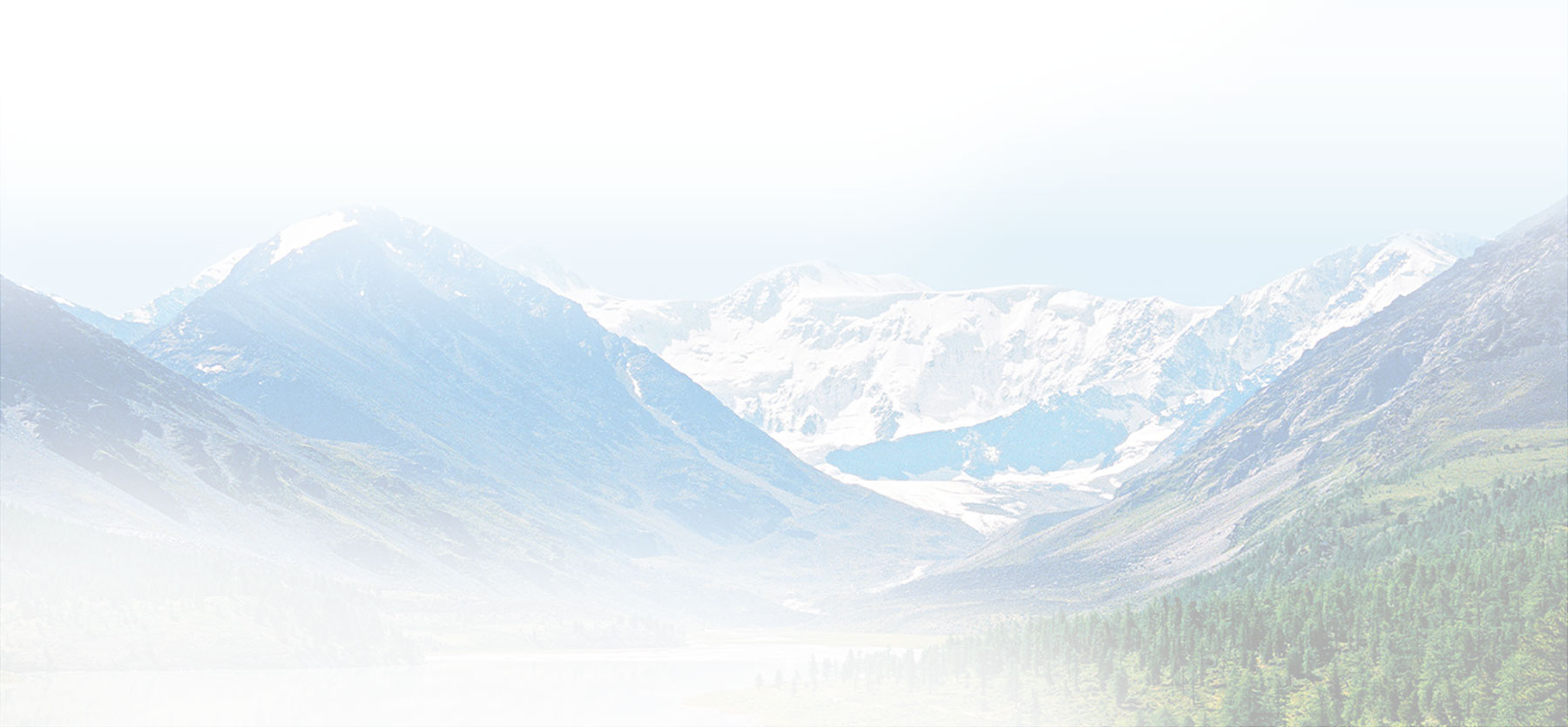 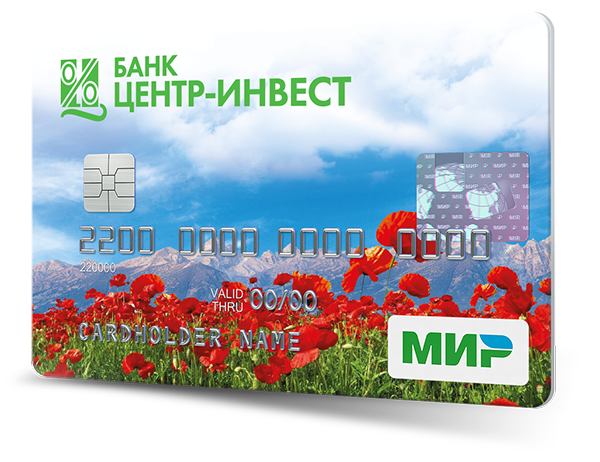 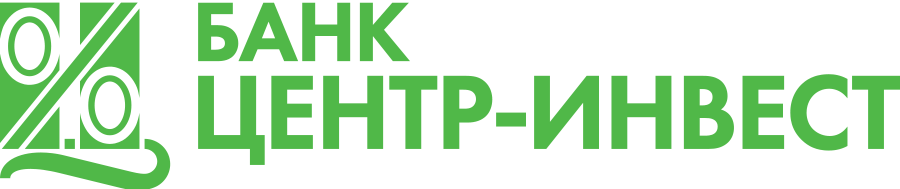 МИР
банка «Центр-инвест»
национальная карта
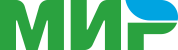 Богданов Юрий Юрьевич
Председатель Правления ПАО КБ «Центр-инвест»
«БАНКИ РОССИИ —XXI ВЕК» XIV Международный банковский форум Национальная Система Платежных Карт в контексте развития платёжной инфраструктуры в России (Круглый стол)
Сентябрь, 2016
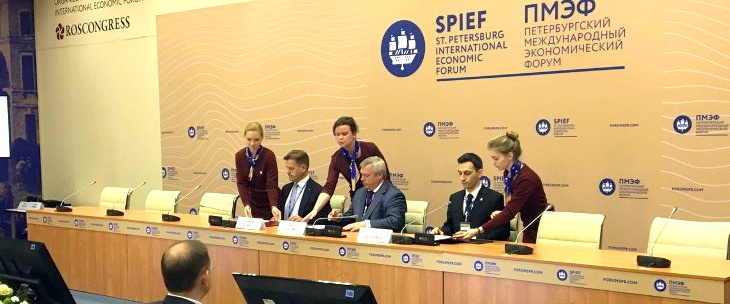 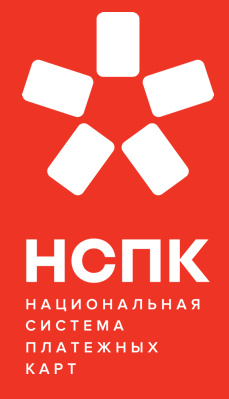 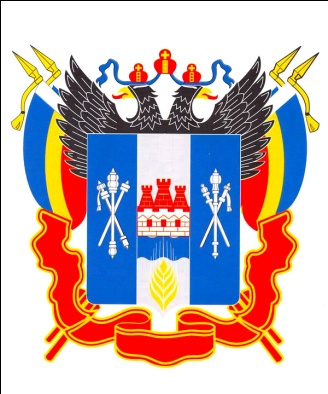 17 июня на Петербургском международном экономическом форуме-2016 было подписано трехстороннее соглашение о сотрудничестве в сфере информационно-платежных услуг между Правительством Ростовской области, «Национальной системой платежных карт» и банком «Центр-инвест».
Соглашение
национальная карта
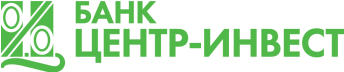 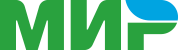 Эмиссия5711 карт
НСПК
Сервисы
Эквайринг
5711
Кампусная картаТранспортное приложениеШкольный и социальный проект
3600 POS-терминалов730 банкоматов и терминалов оплаты
Проводимые мероприятия
национальная карта
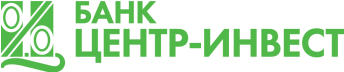 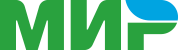 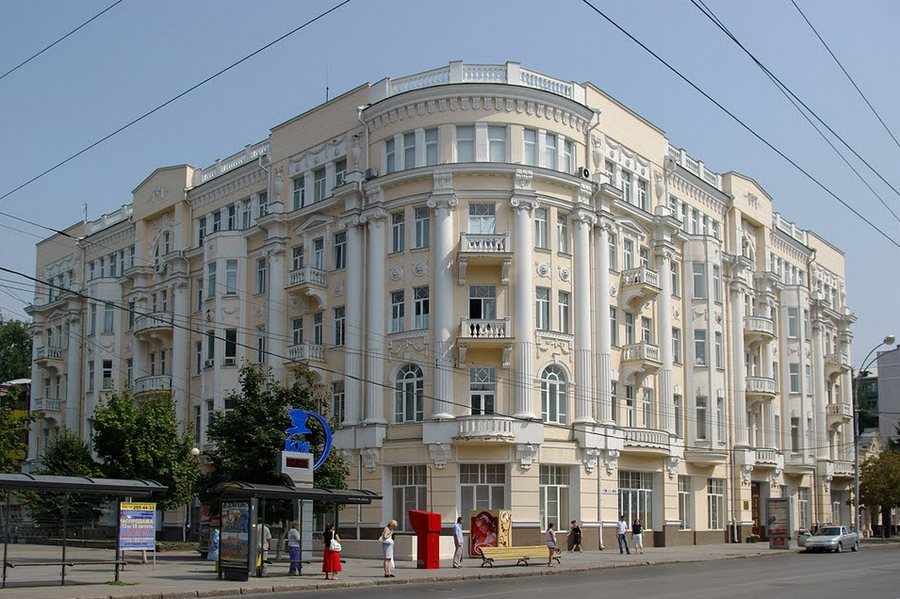 “
На завершающей стадии находится пилотный проект многофункциональной кампусной карты совместно с ЮФУ
Банковское приложение
Идентификационное приложение
Читательский билет
Кампусный проект
национальная карта
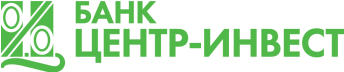 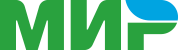 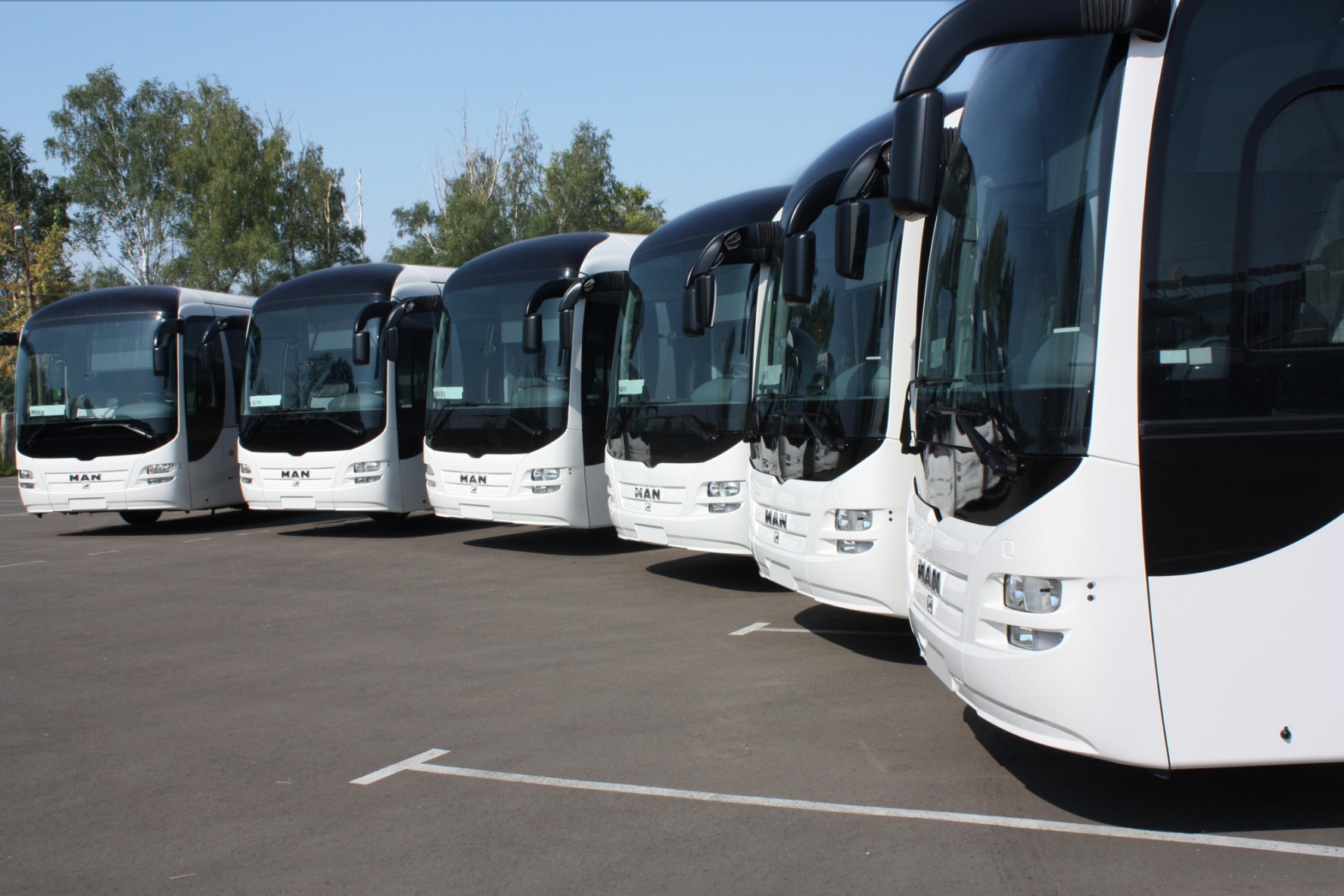 “
Банком совместно с потенциальным инвестором проработана возможность размещения транспортного приложения на картах МИР. 
Так же банк «Центр-инвест» вошел в группу пилотных банков реализующих бесконтактные платежи по картам МИР, что позволит в том числе оплачивать проезд на транспорте и с банковского приложения.
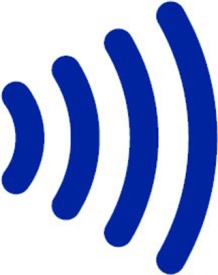 Транспортное приложение
национальная карта
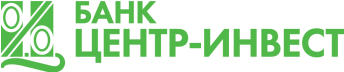 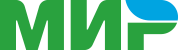 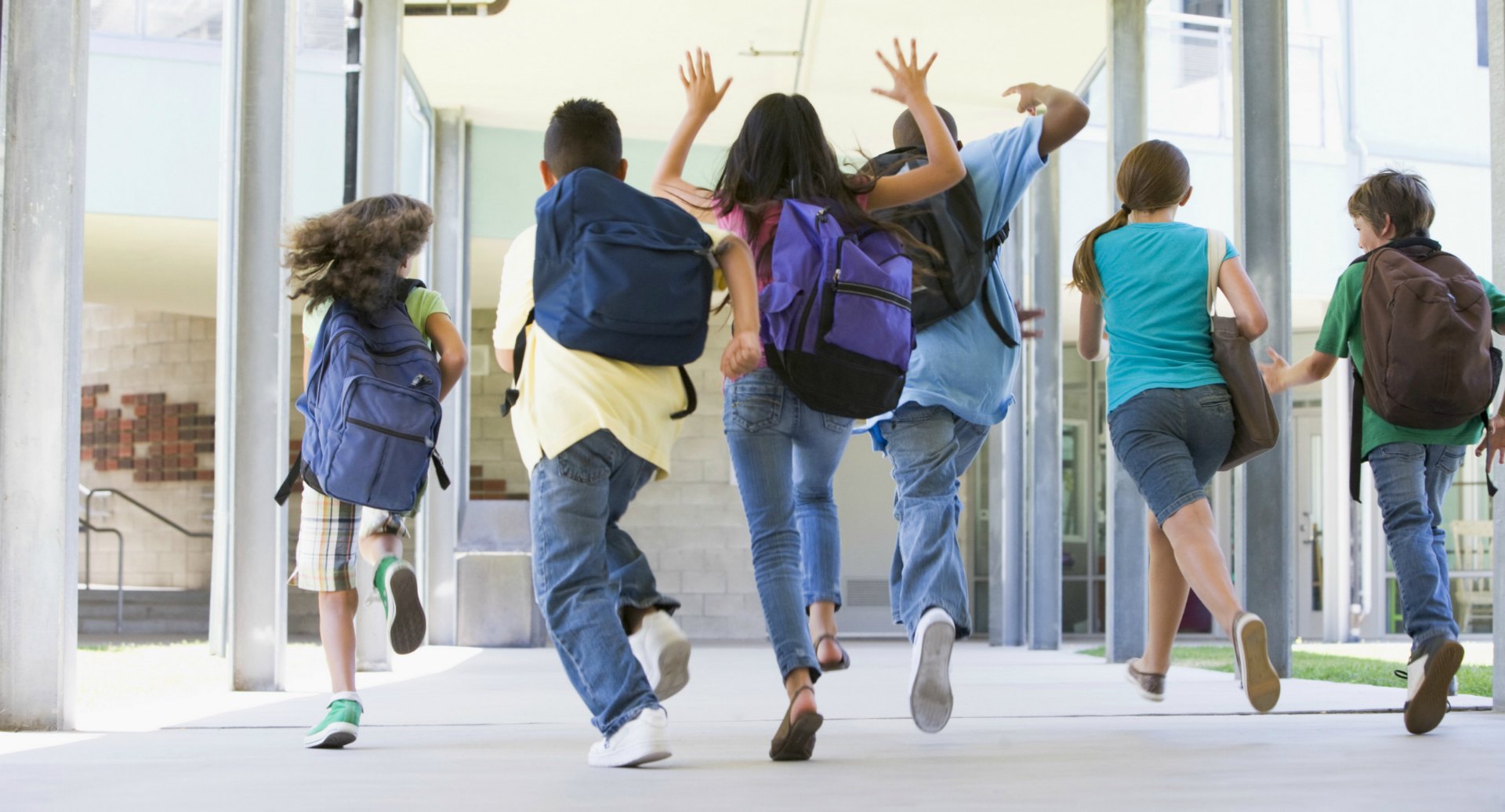 “
Правительство Ростовской области совместно с банком «Центр-инвест» прорабатывается проект использования карт в школьных учреждениях.
Будут использоваться в качестве пропуска в учебное заведение и как средство платежа в школных столовых.
Школьные проекты
национальная карта
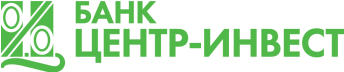 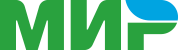 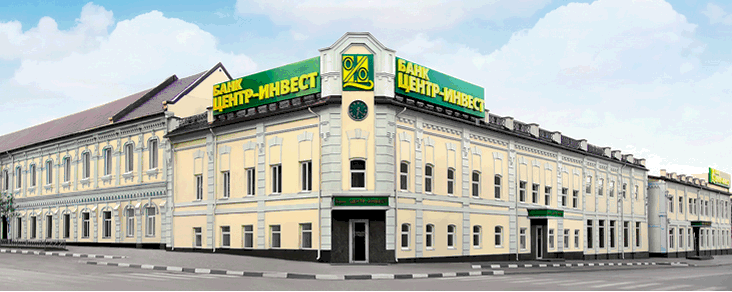 Головной офис
344000, Россия, Ростов-на-Дону, пр. Соколова, 62, тел.: +7 (863) 2-000-000     www.centrinvest.ru
национальная карта
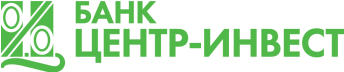 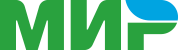